Photo Album
The Feast of the Epiphany
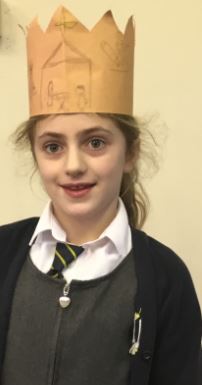 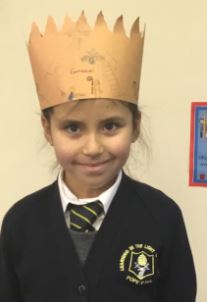 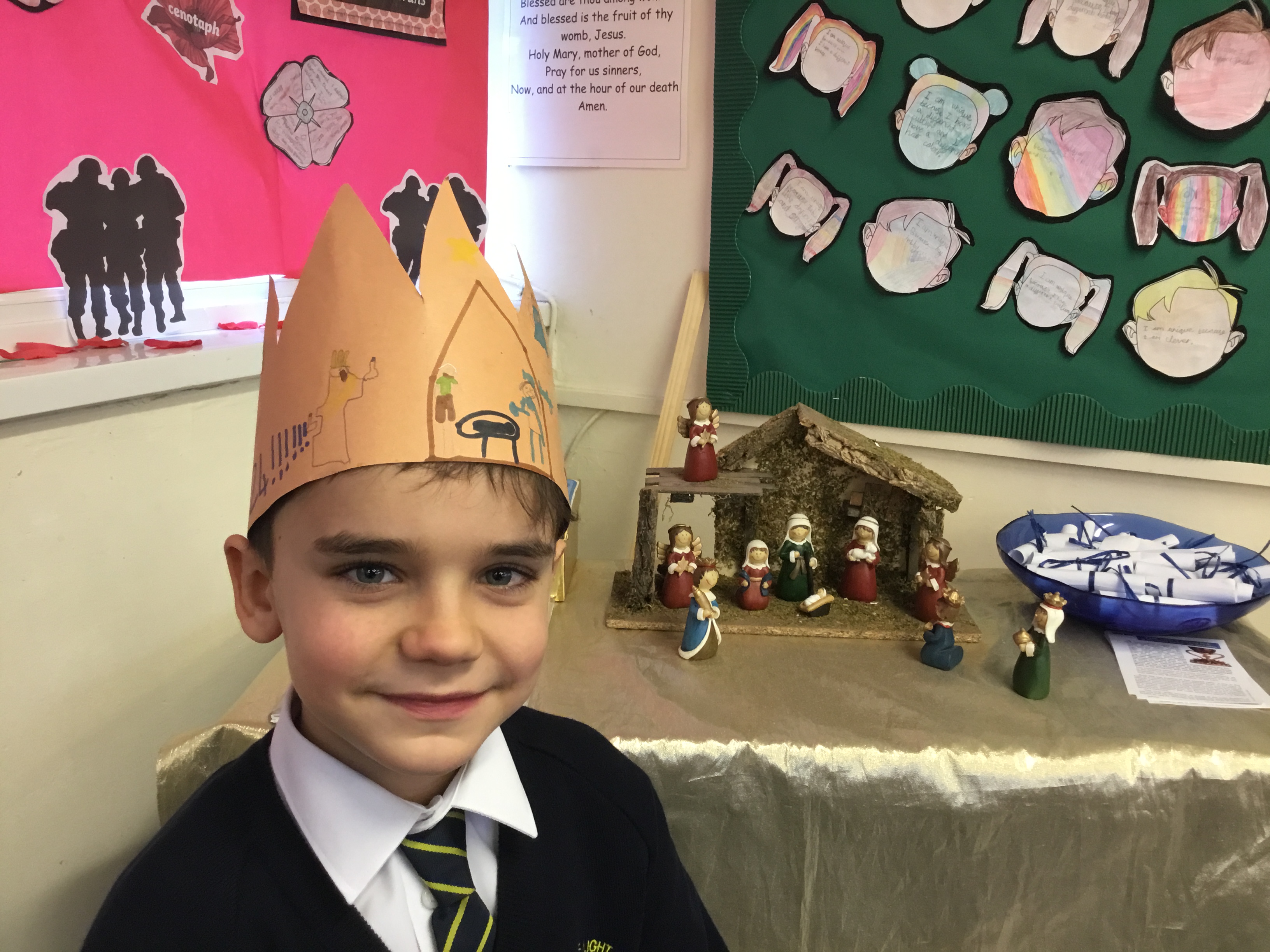 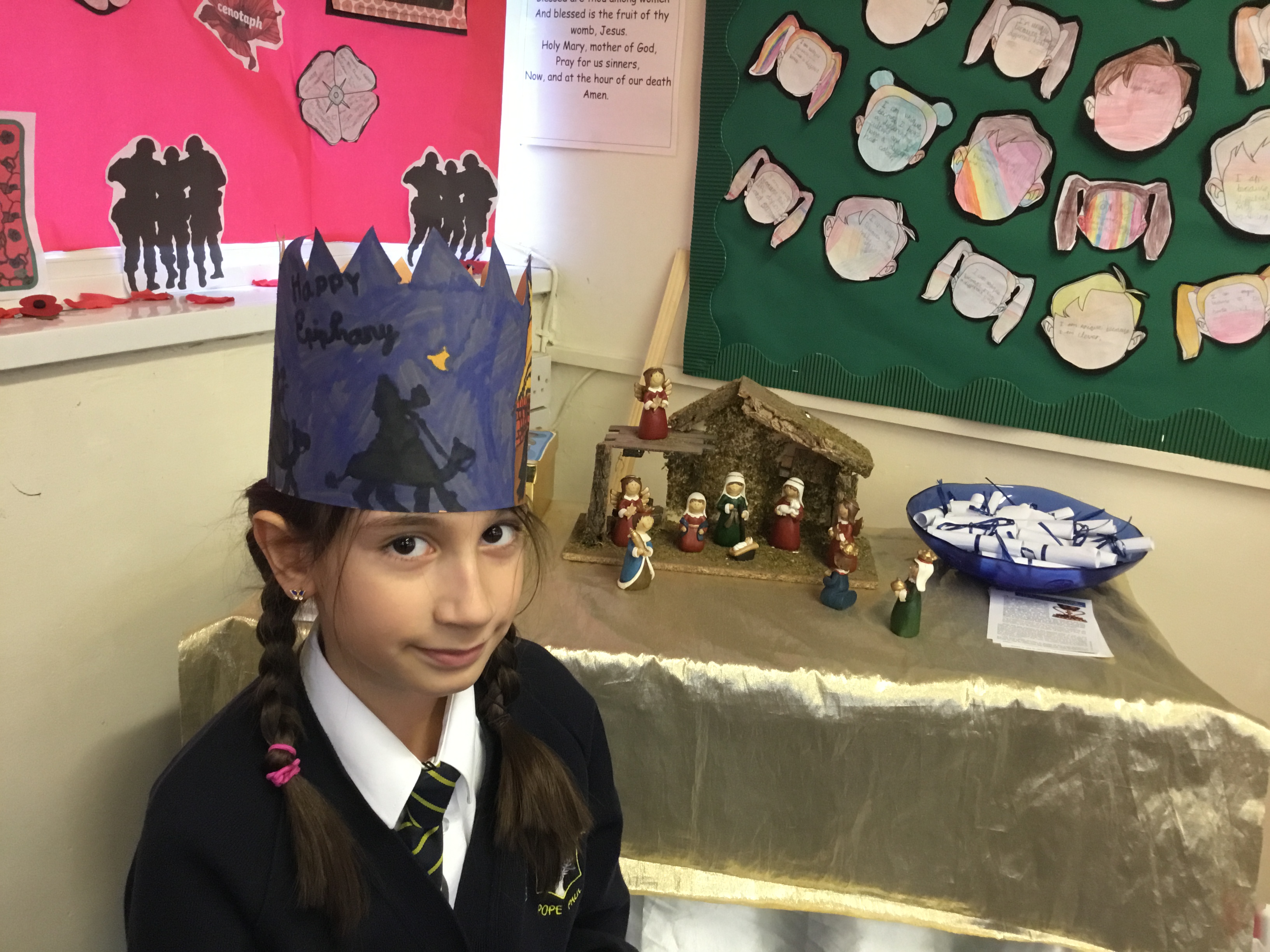 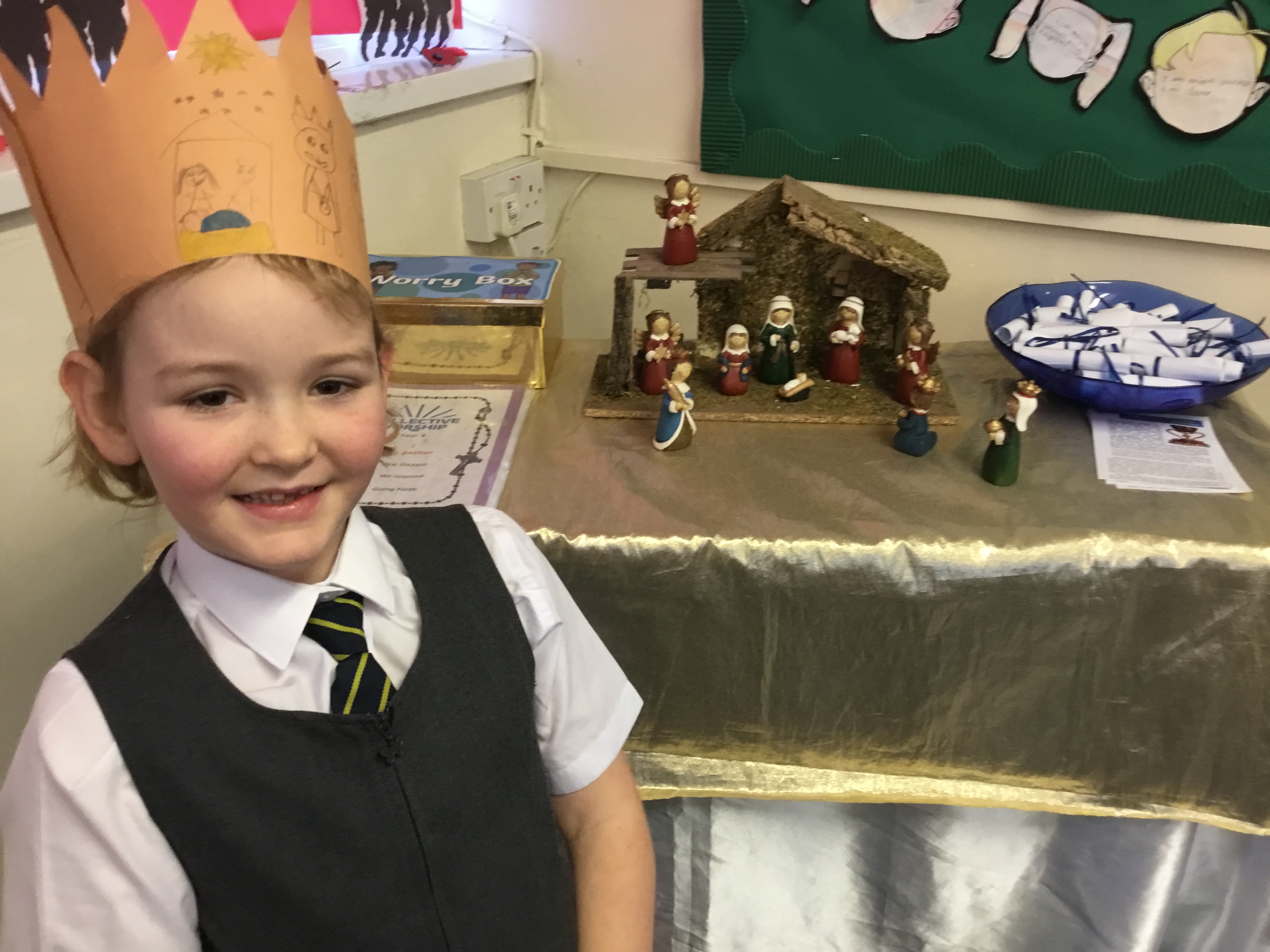 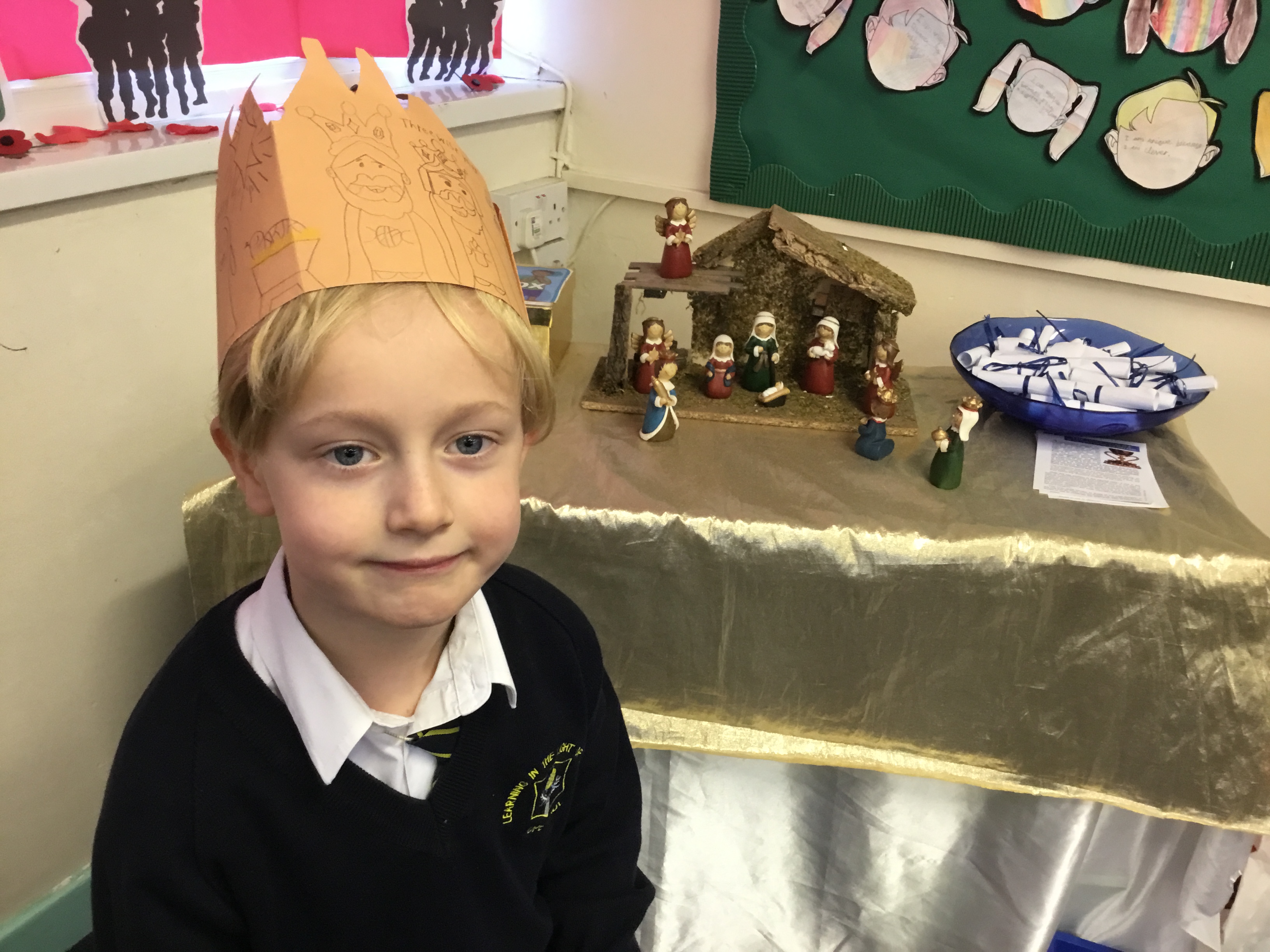 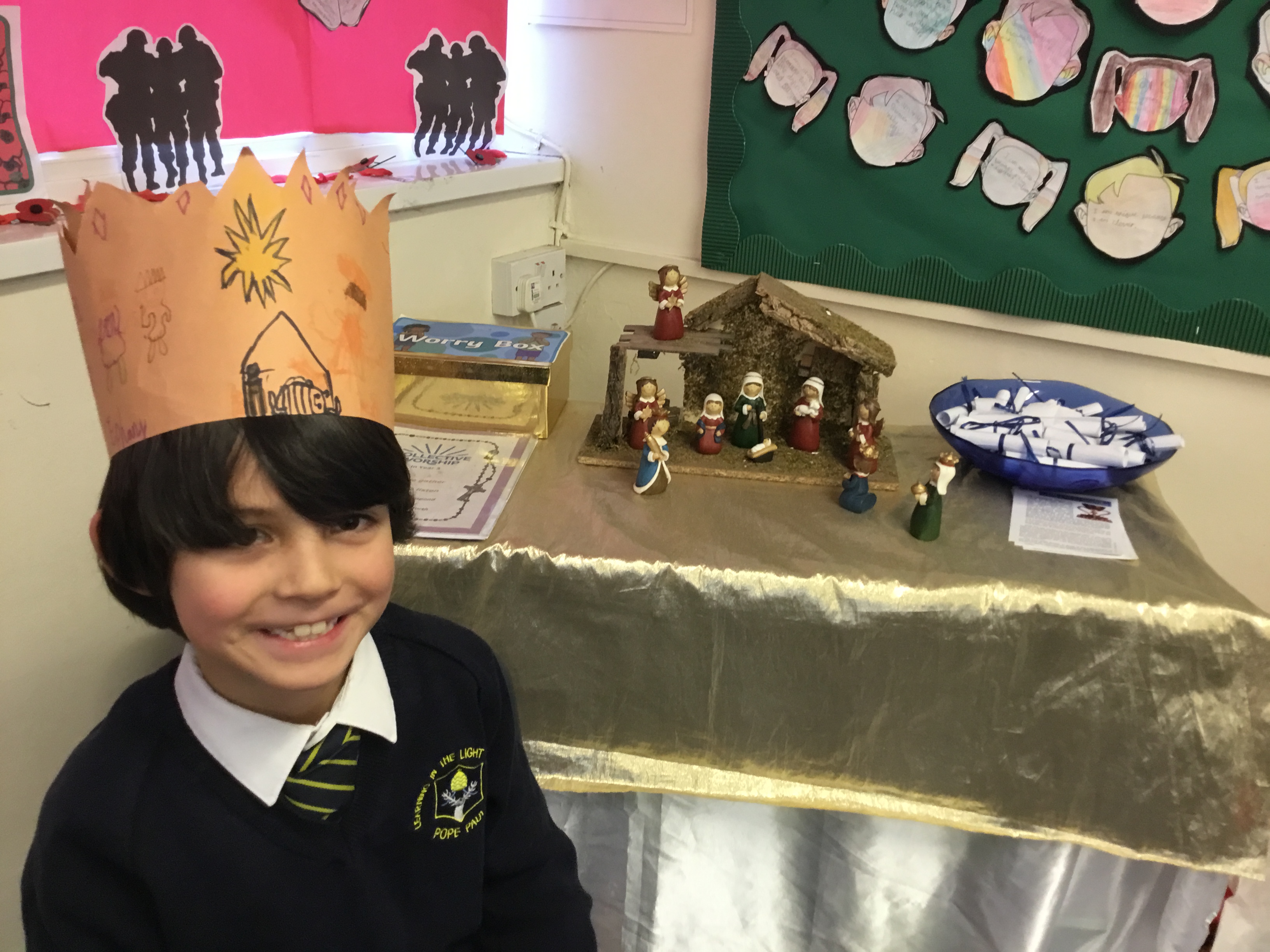 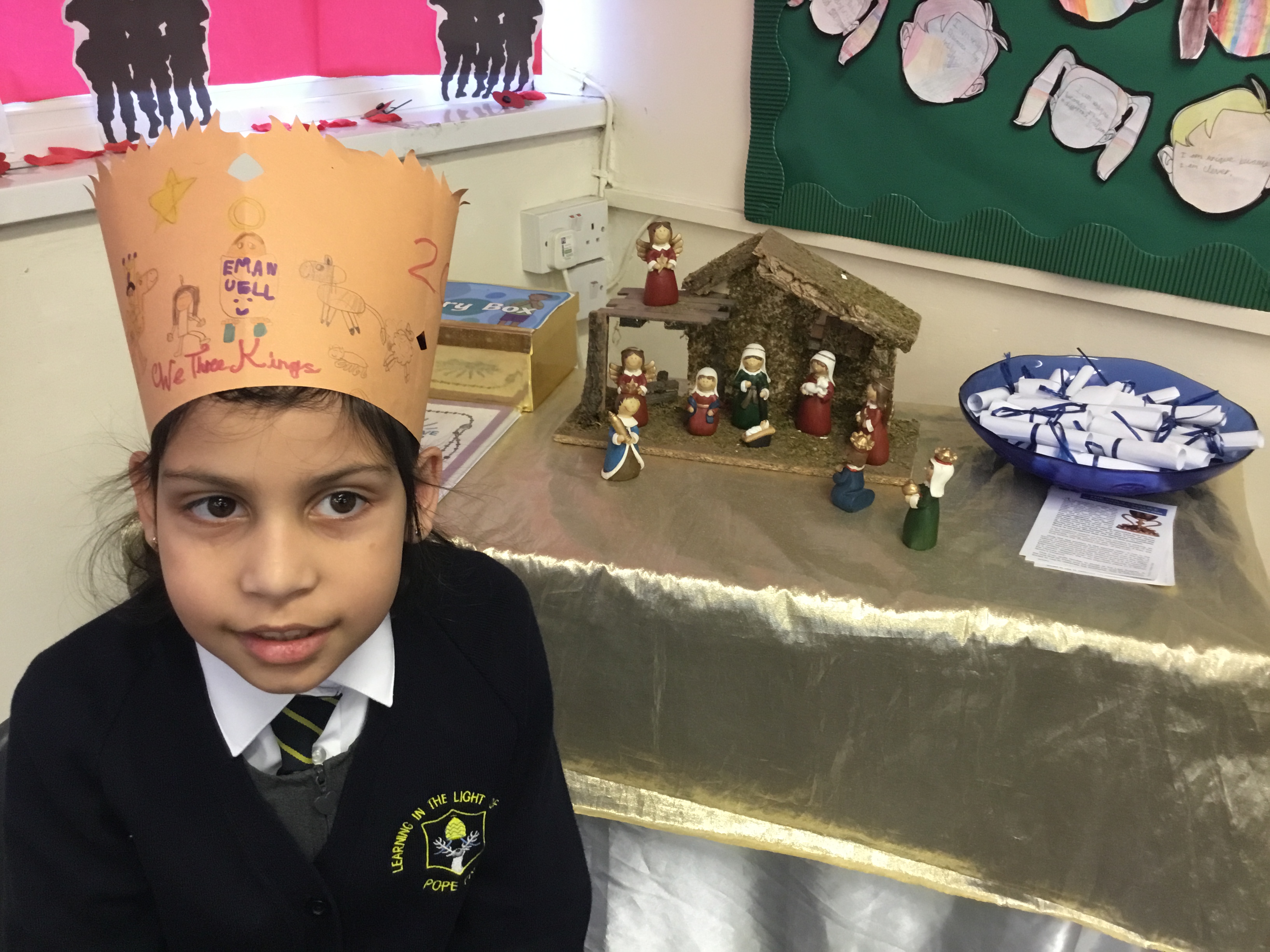 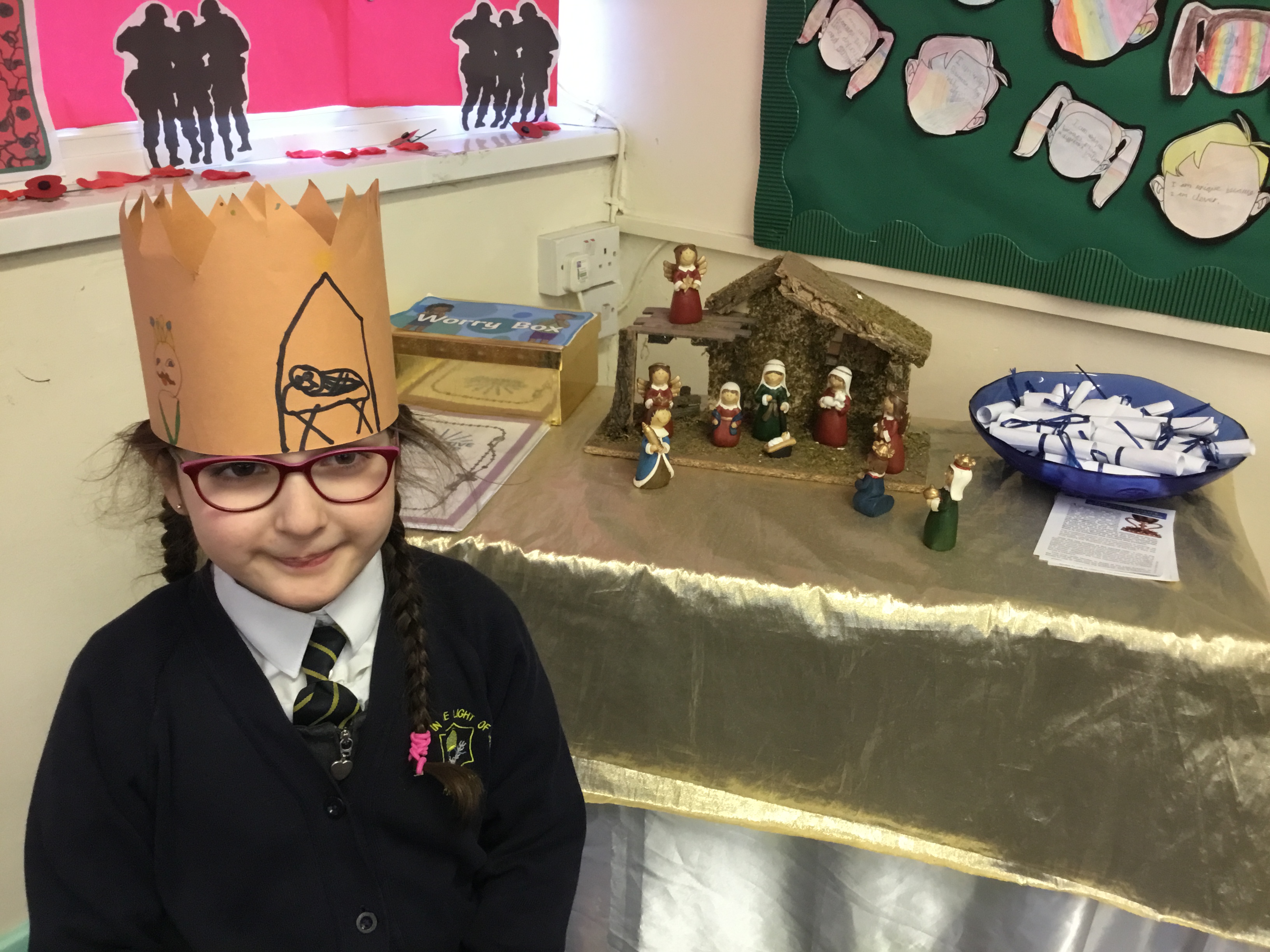 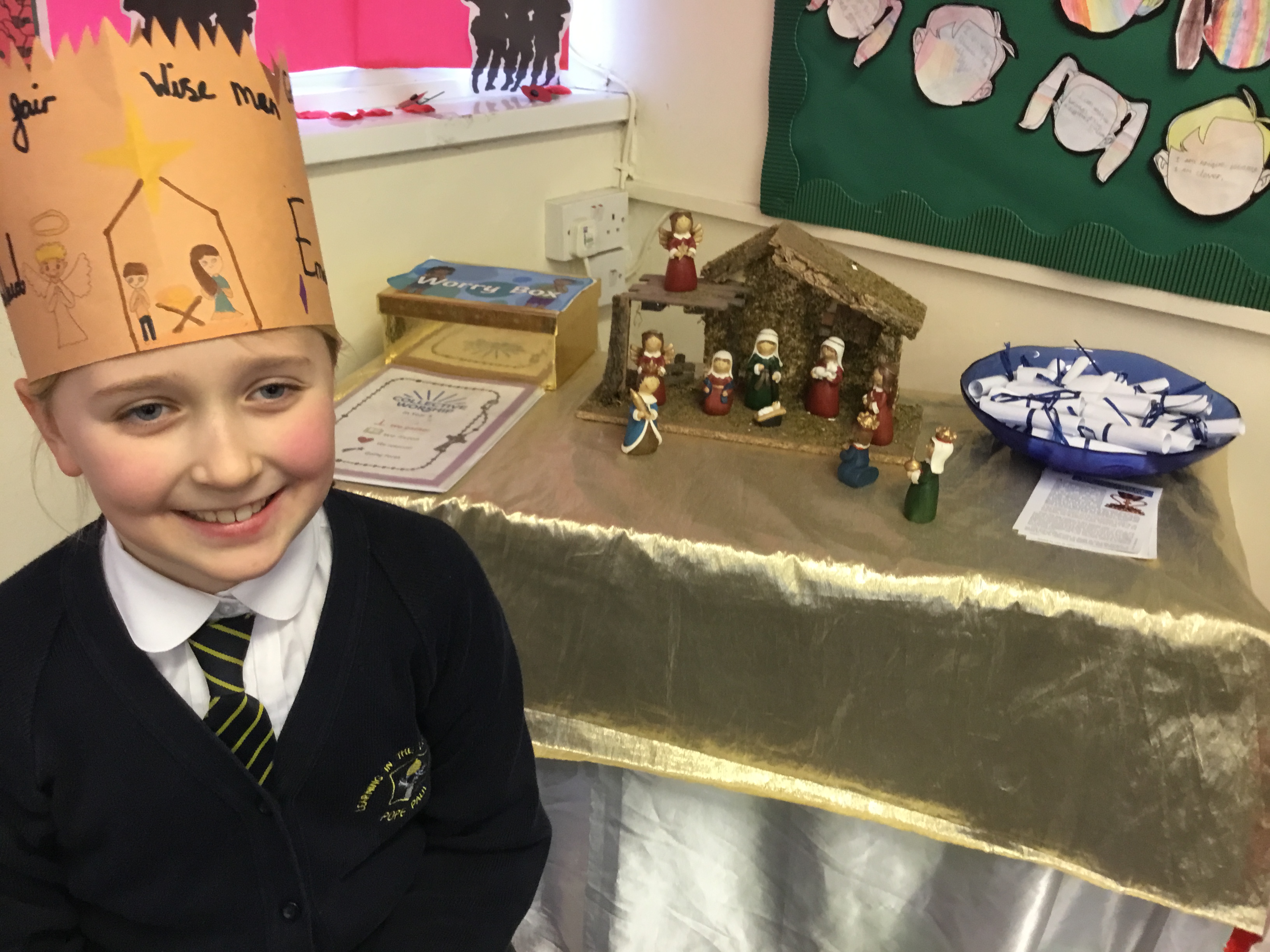 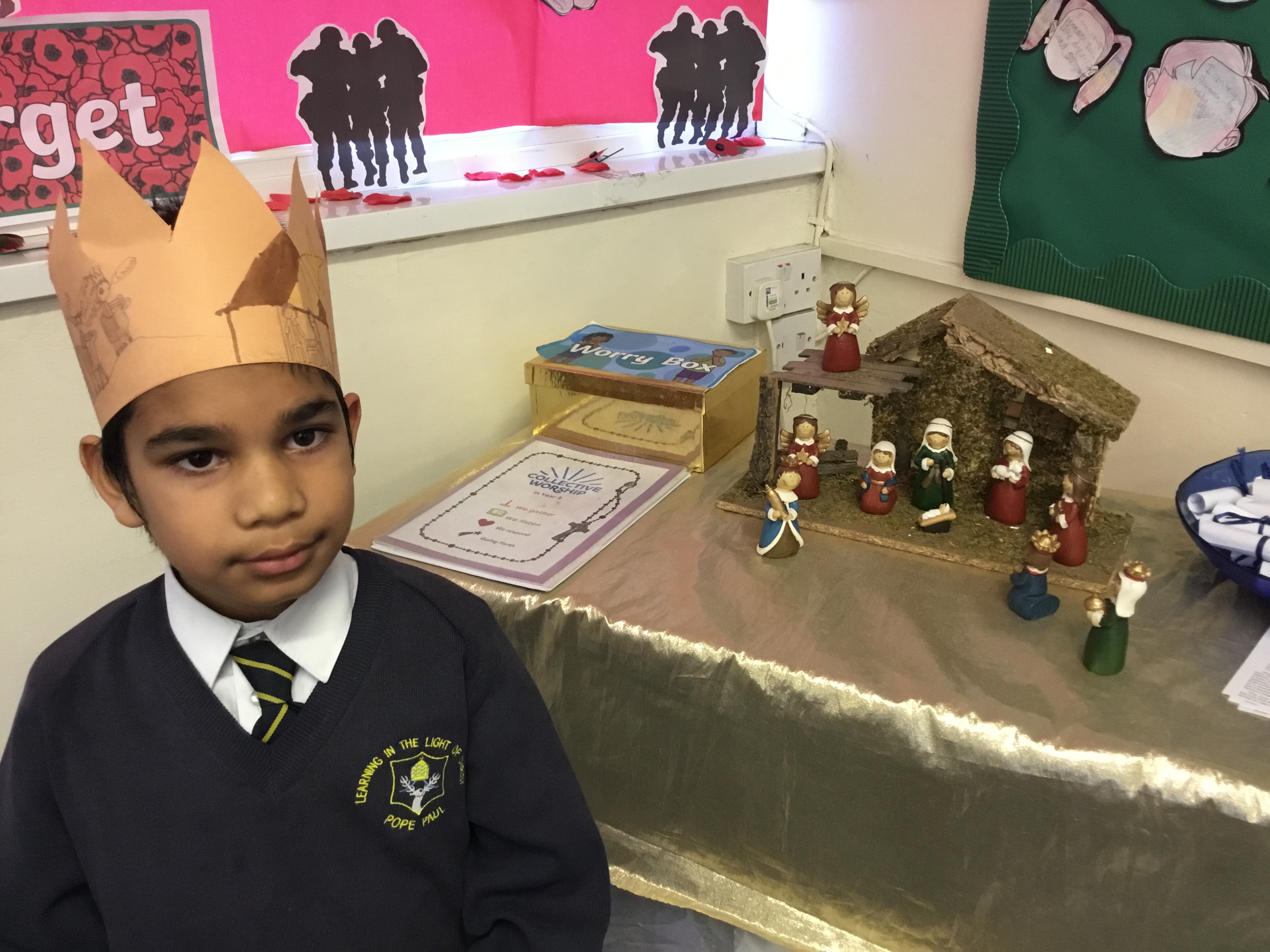 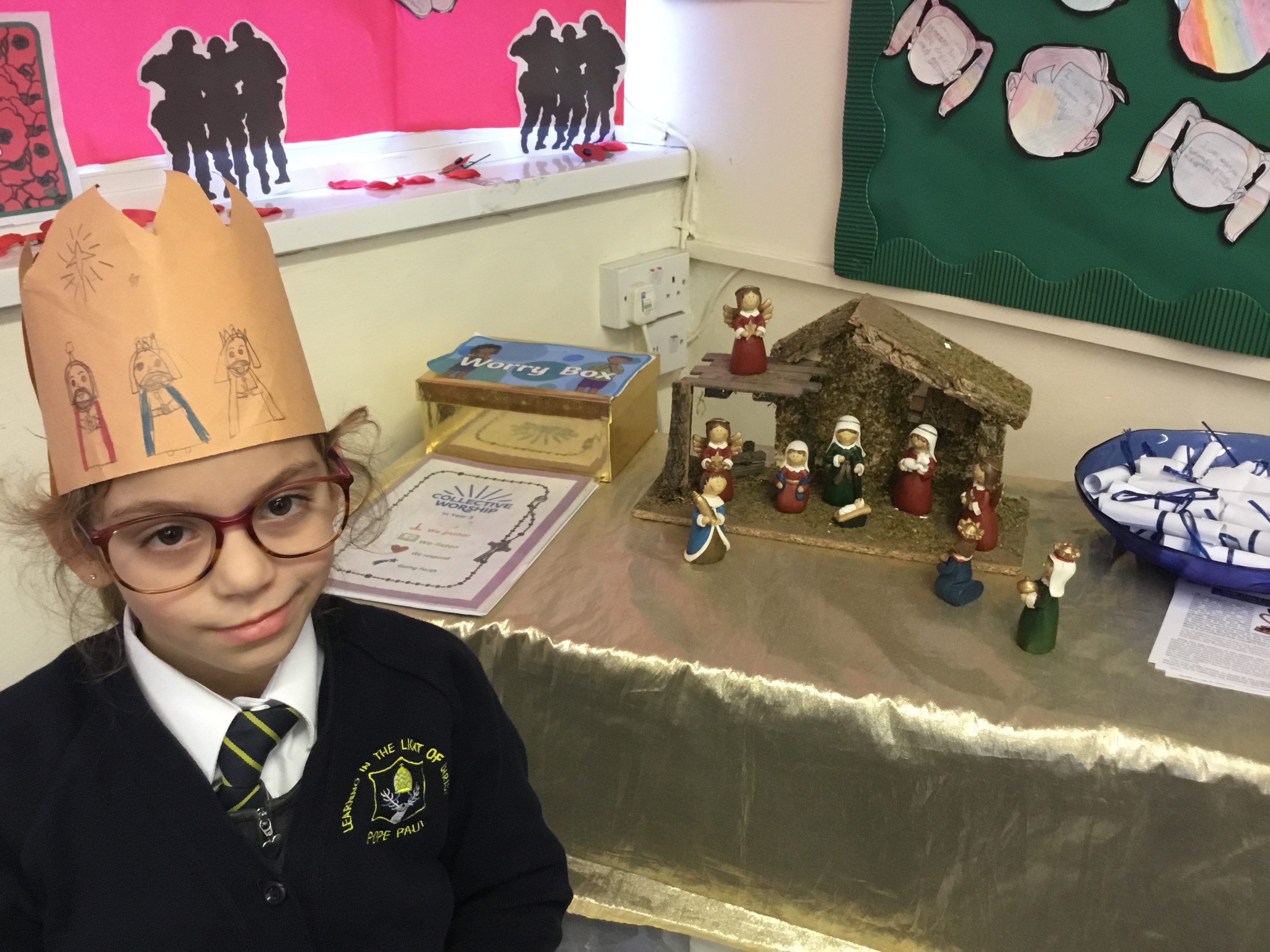 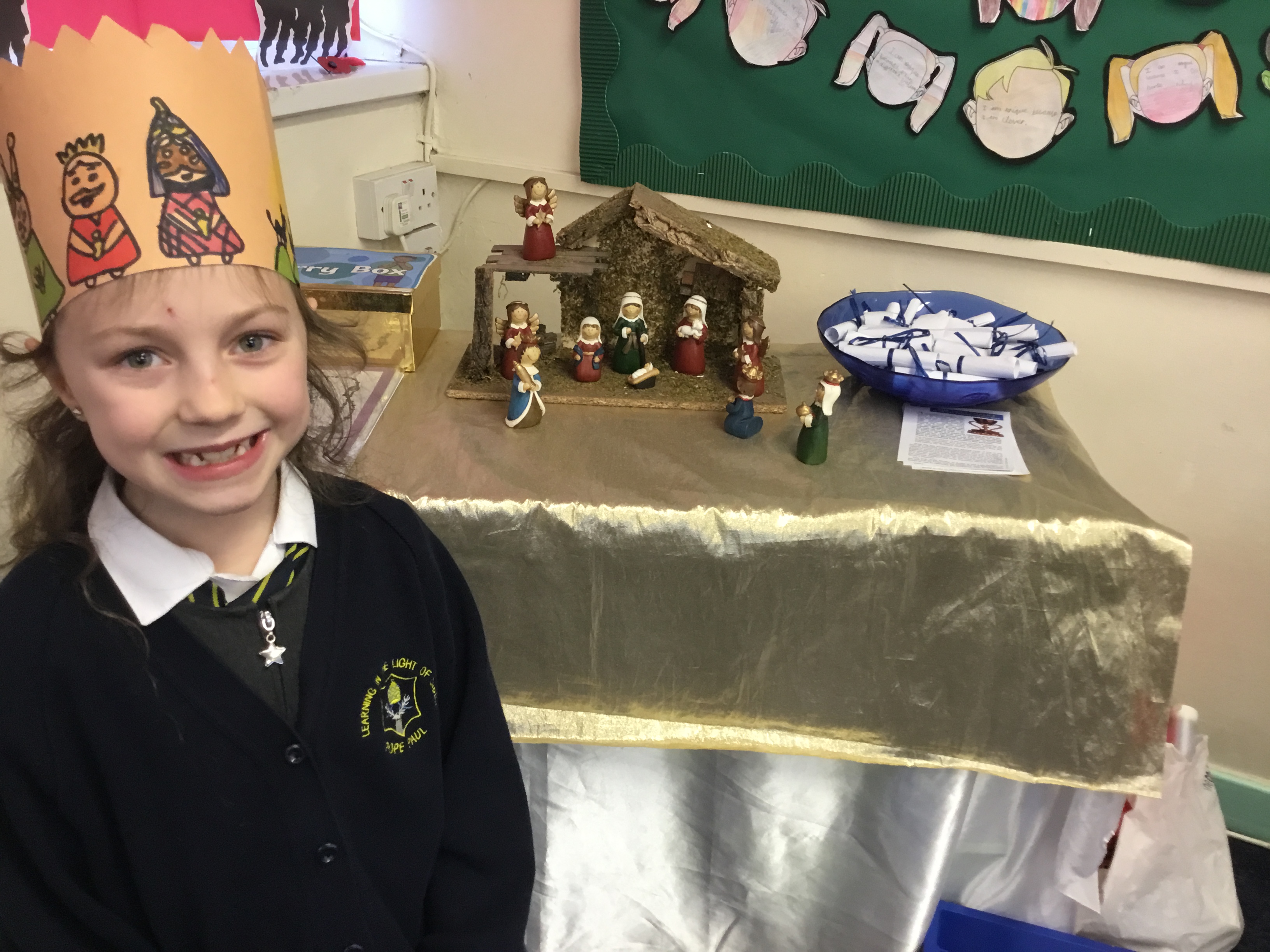 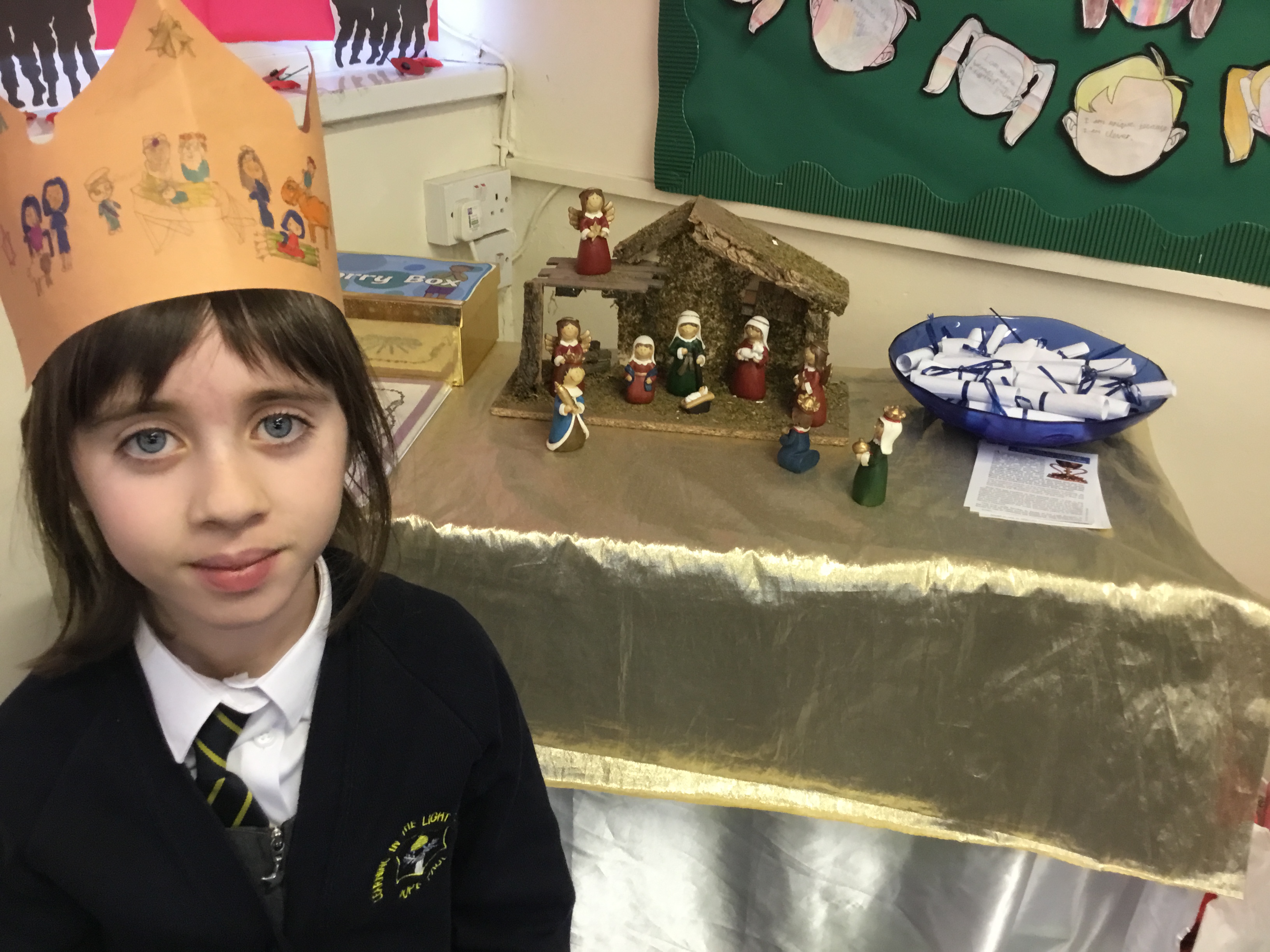 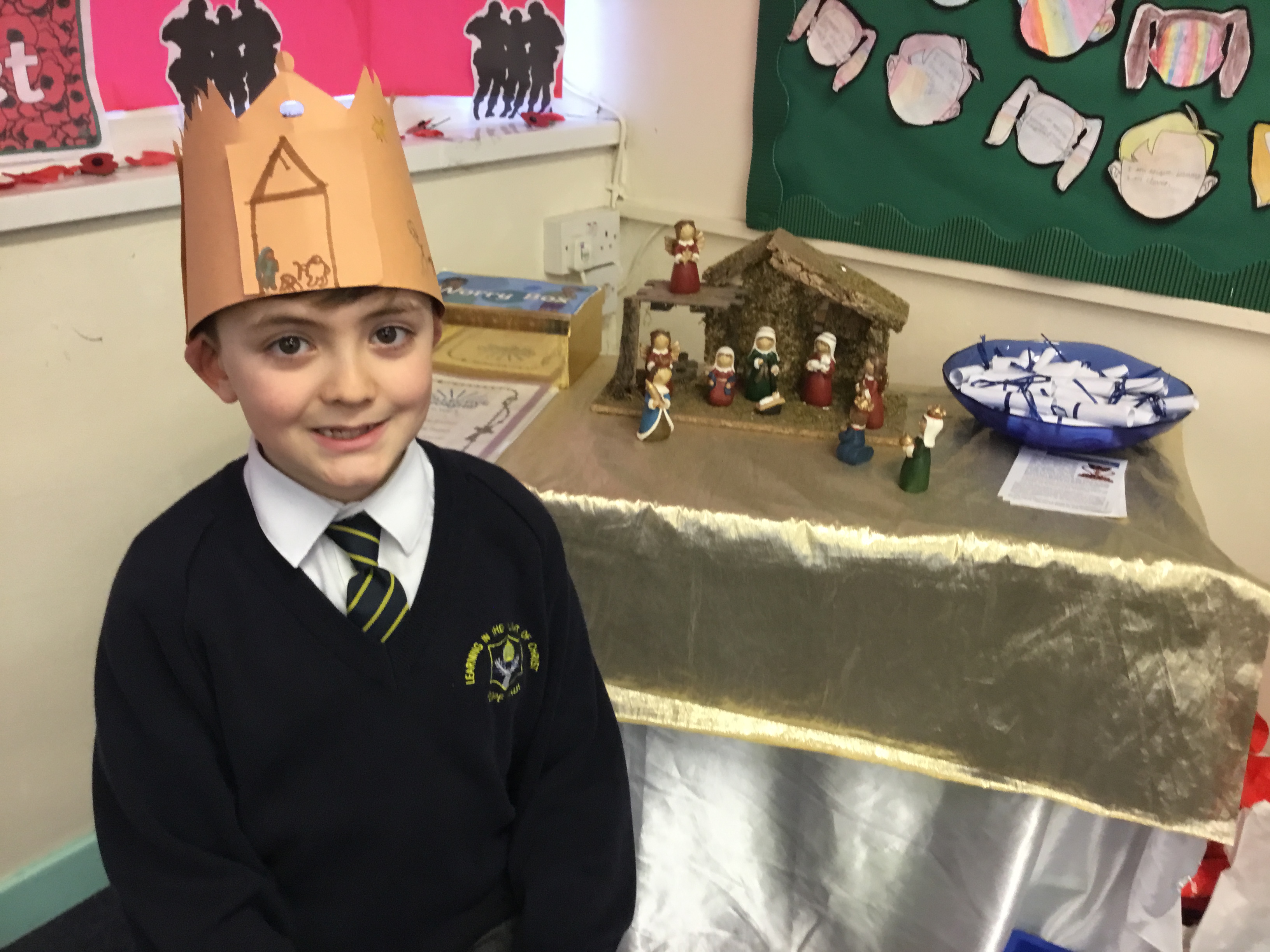 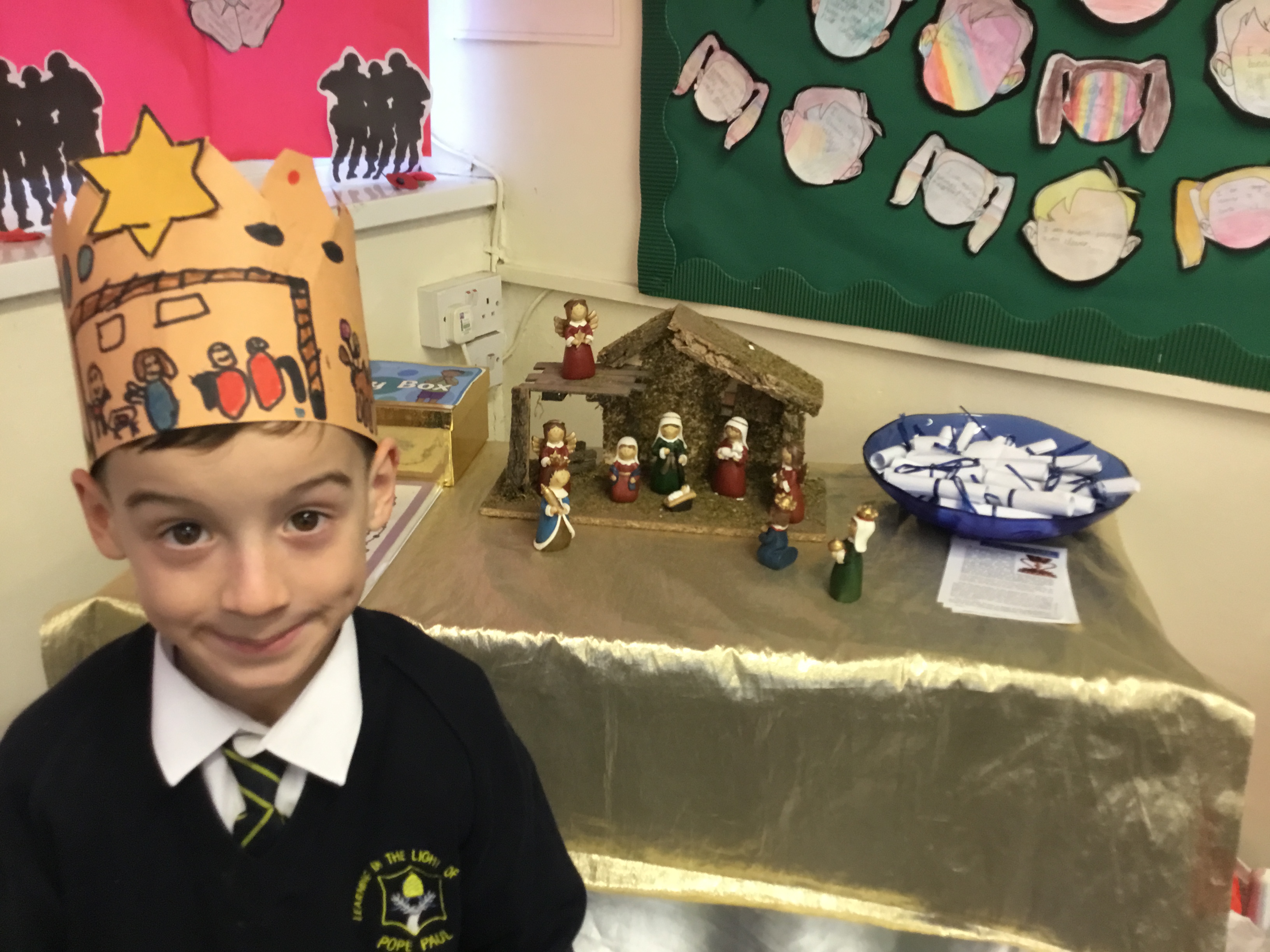 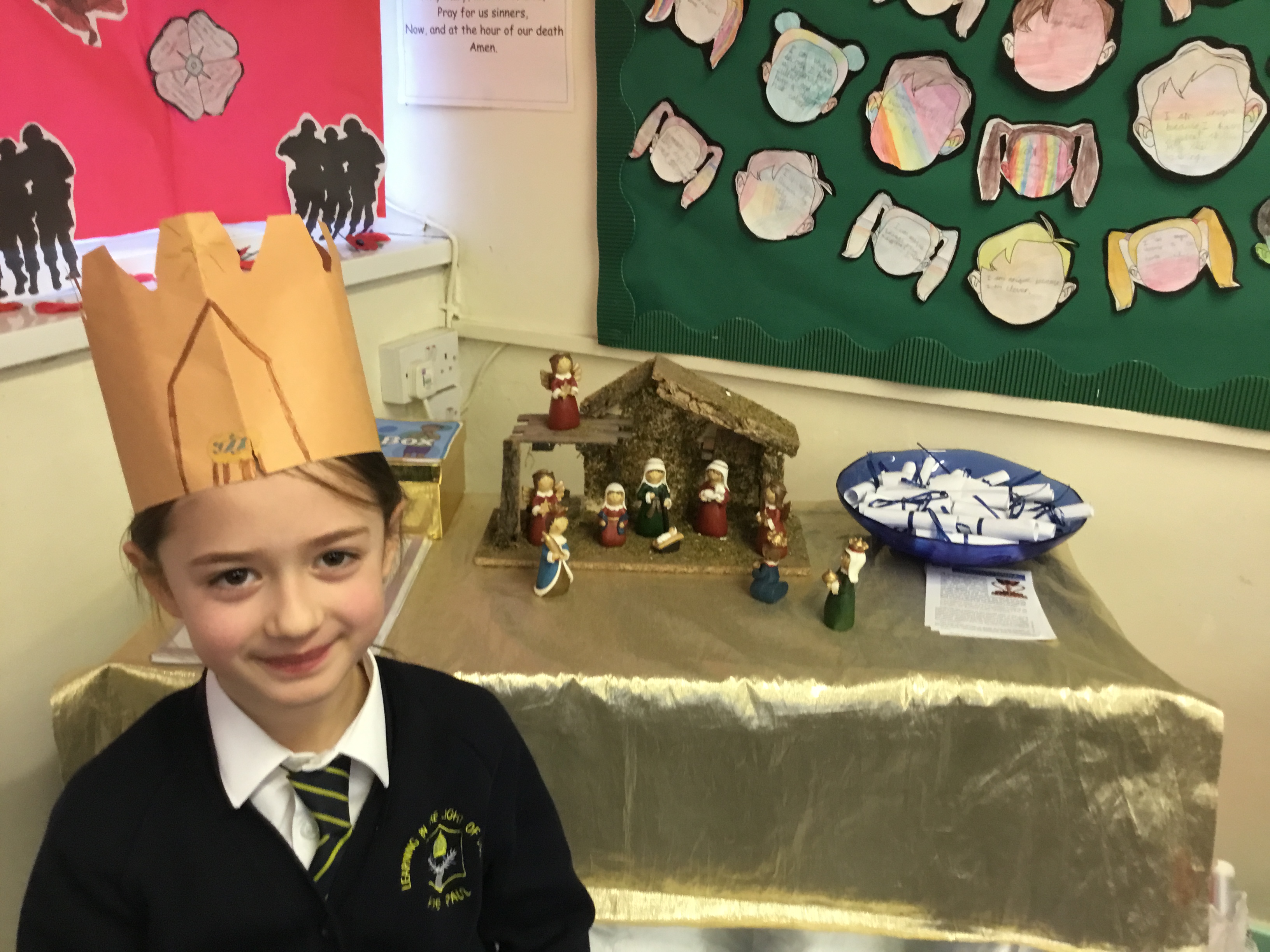 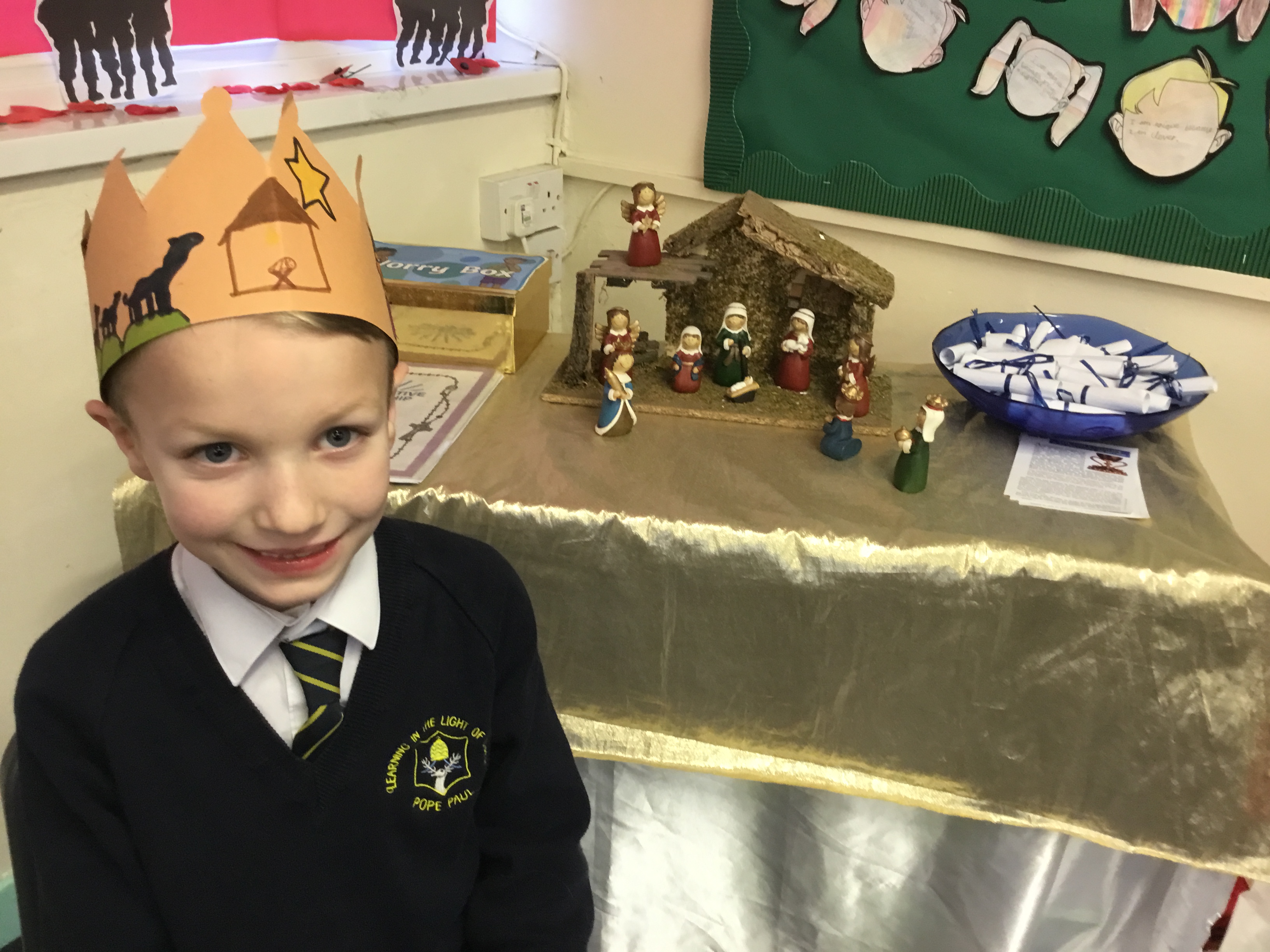 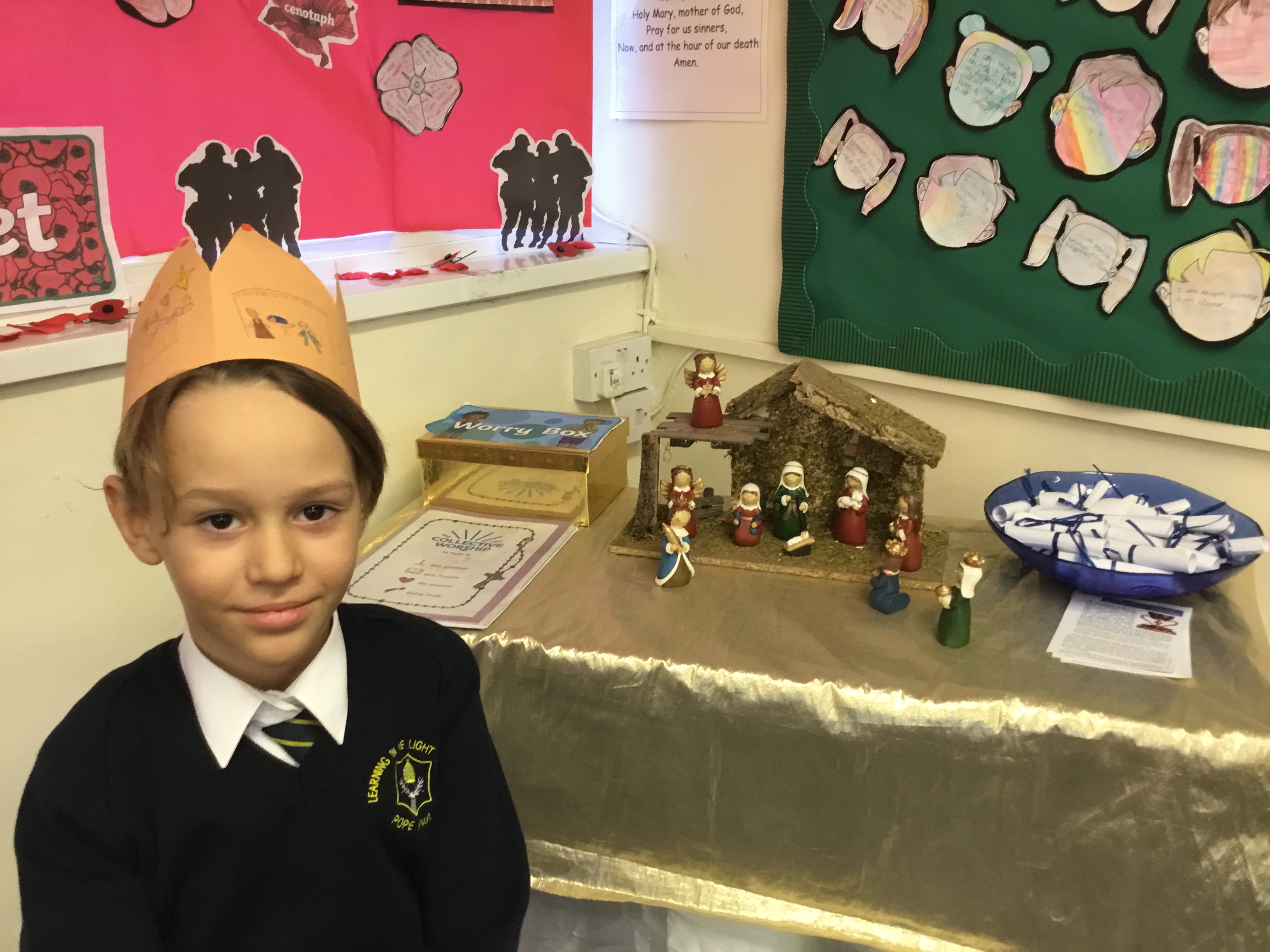 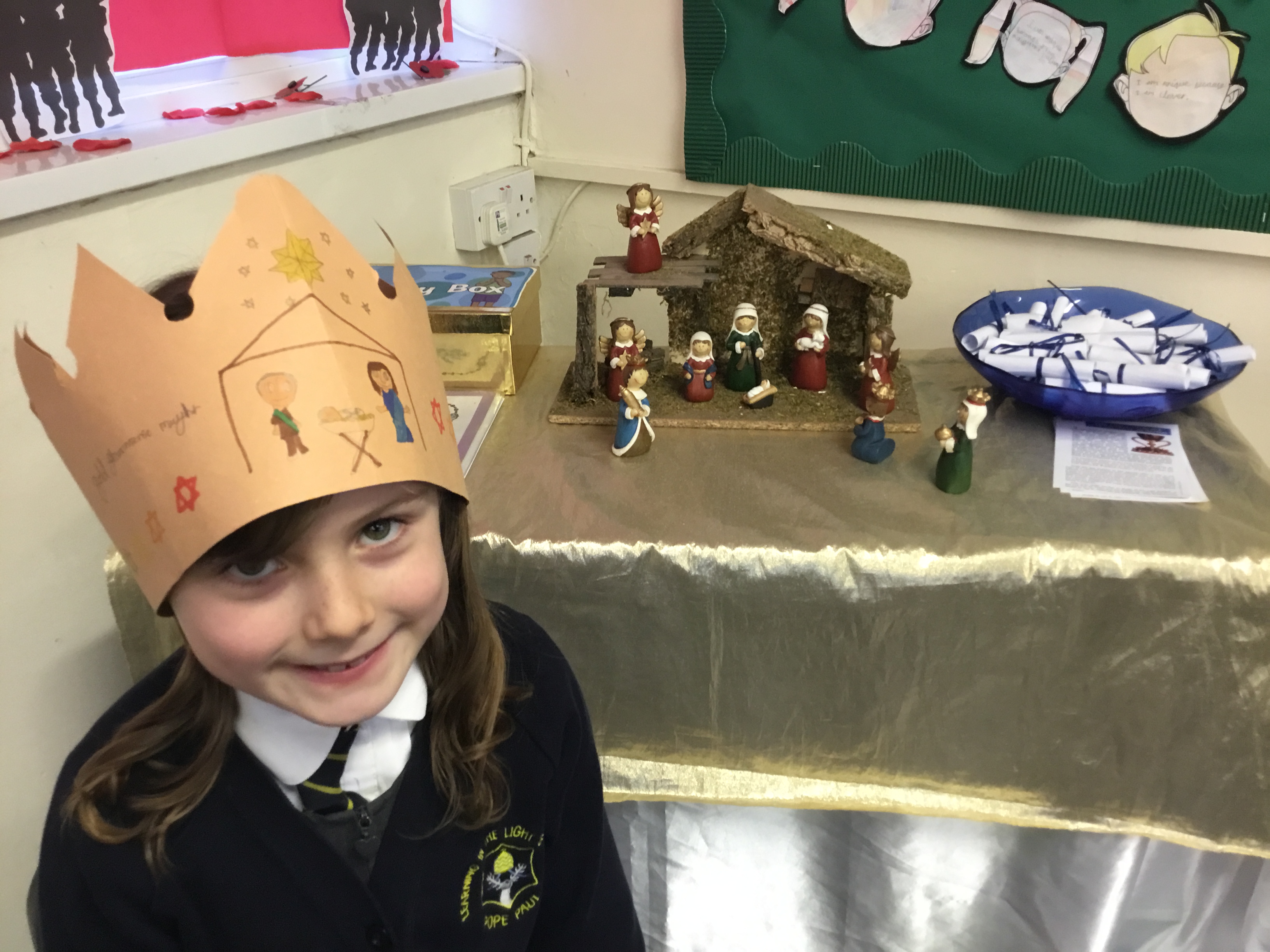 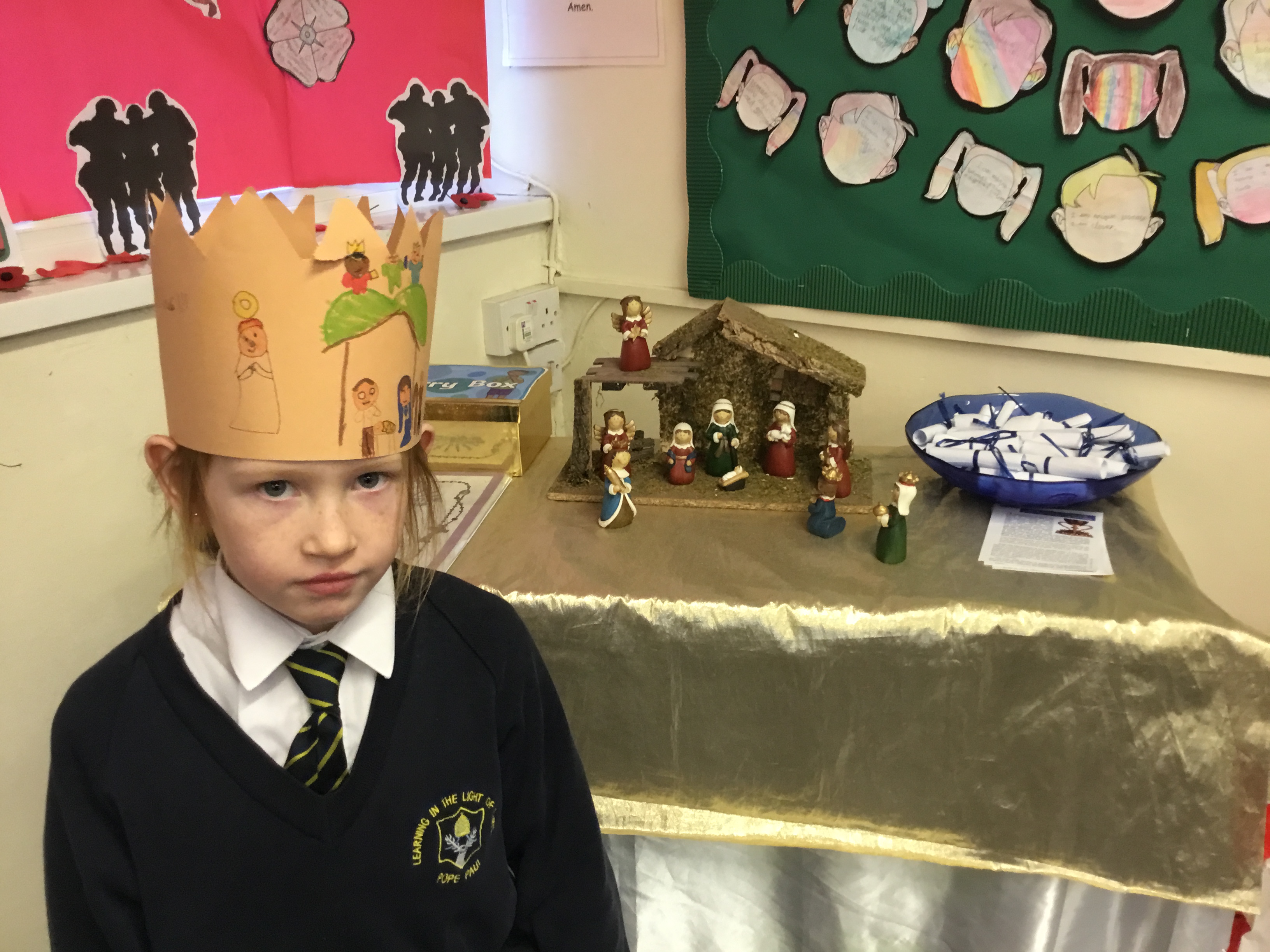 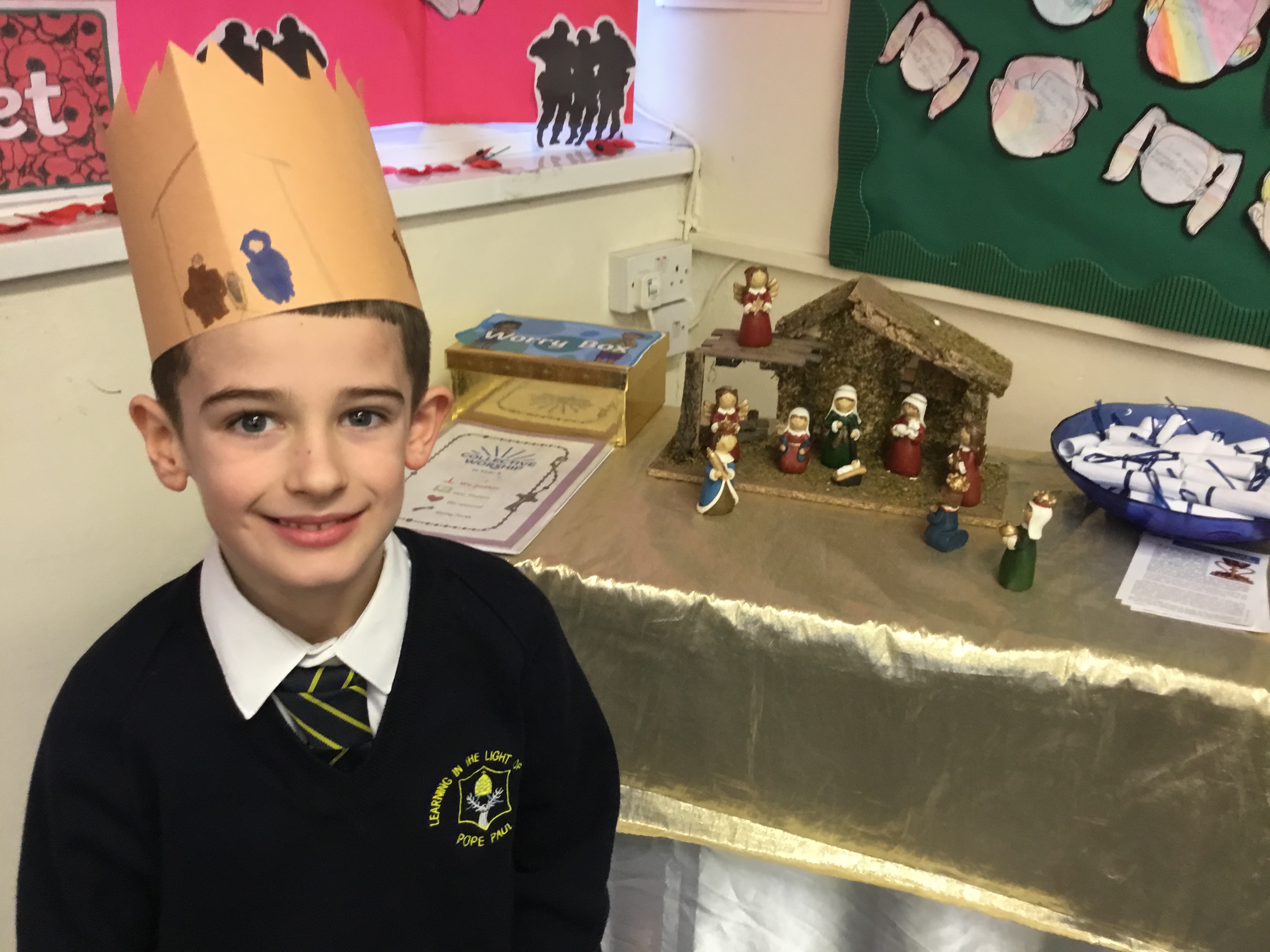 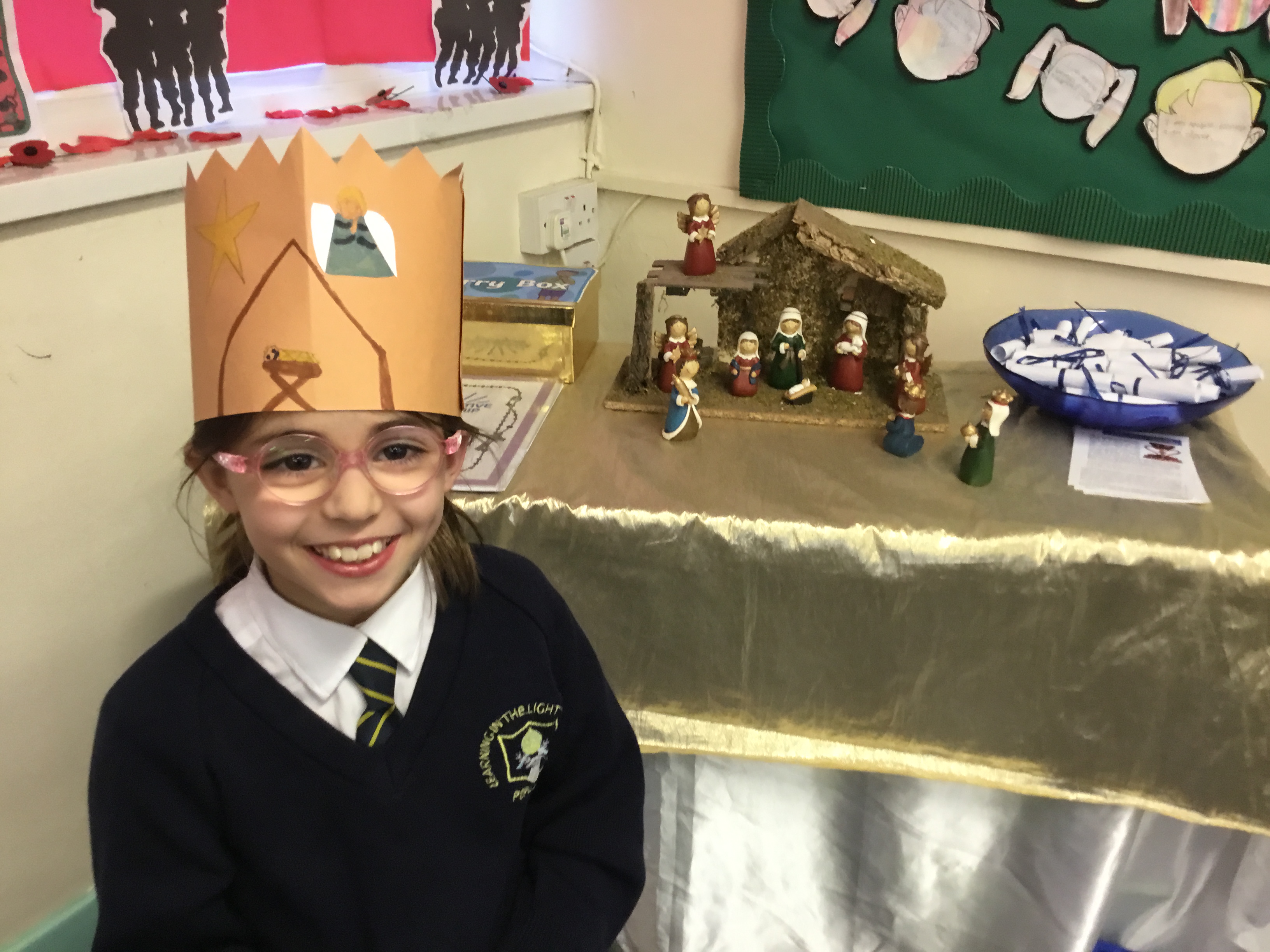 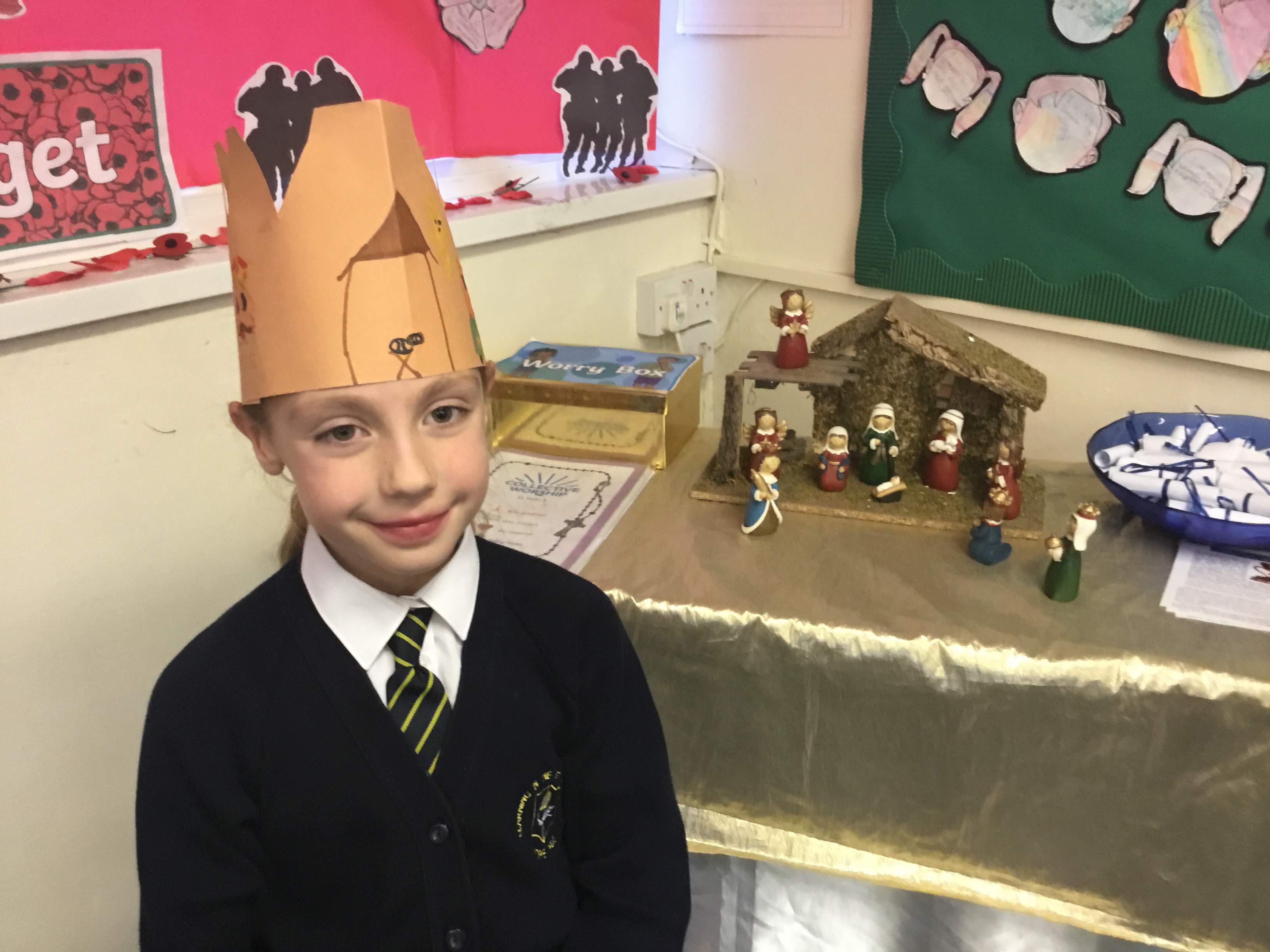 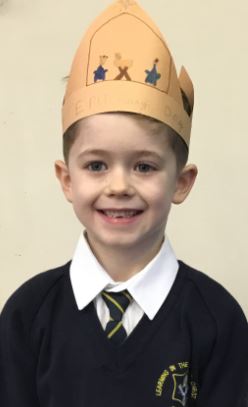 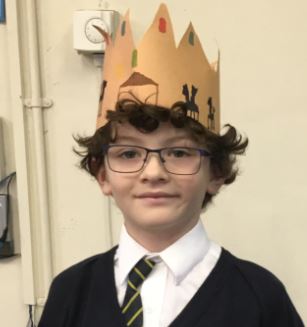 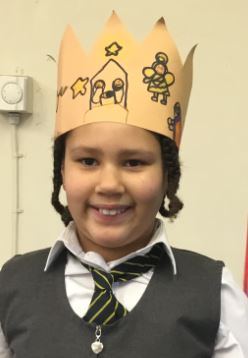